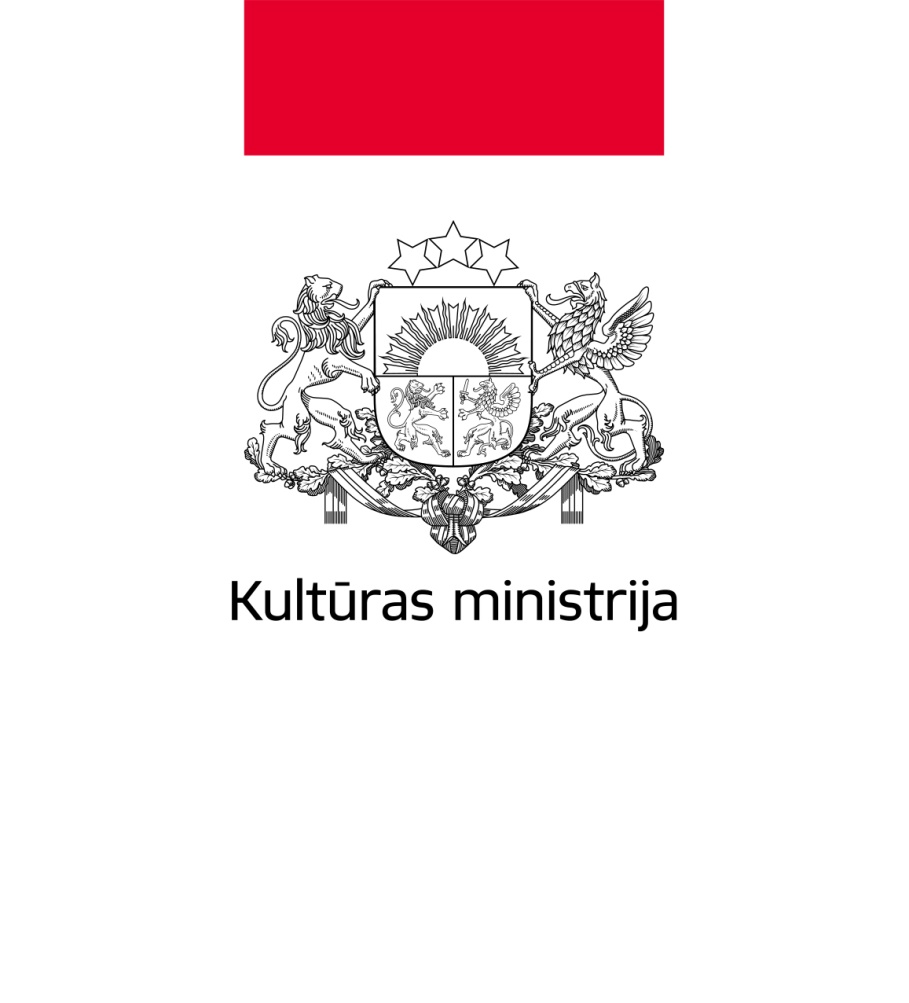 Projektu konkursa nosacījumi
Jeļena Šaicāne
Eiropas Savienības fondu departamenta Finanšu instrumentu attīstības nodaļas vadītāja
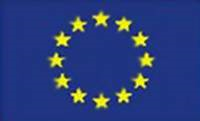 09.11.2017., Rīga
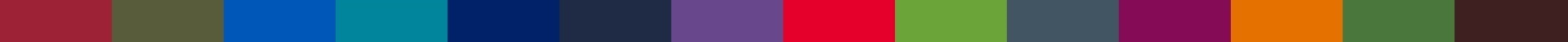 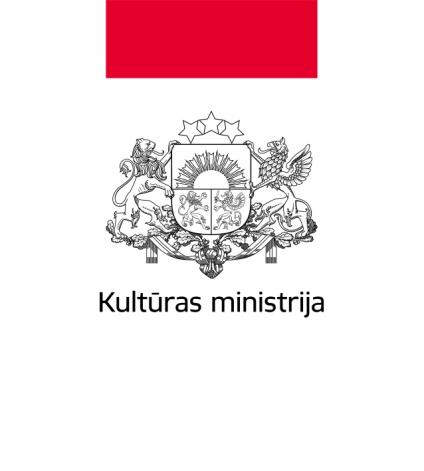 “Atbalsta pasākumi starptautiskās aizsardzības personām (patvēruma meklētājiem, bēgļiem un personām, kurām piešķirts alternatīvais statuss (2.posms)”
Vispārīgais mērķis:
atbalsta pasākumu nodrošināšana personām, kurām nepieciešama starptautiskā aizsardzība (bēgļi, personas, kurām piešķirts alternatīvais statuss un patvēruma meklētāji) un kuri likumīgi uzturas Latvijas teritorijā

Tiešais mērķis: 
veicināt mērķa grupas iekļaušanos sabiedrībā, nodrošinot mācību kursus un mērķa grupas vajadzībām pielāgotu informāciju par tiesībām un pienākumiem dažādās dzīves jomās
09.11.2017., Rīga
Projektu konkursa nosacījumi|  2
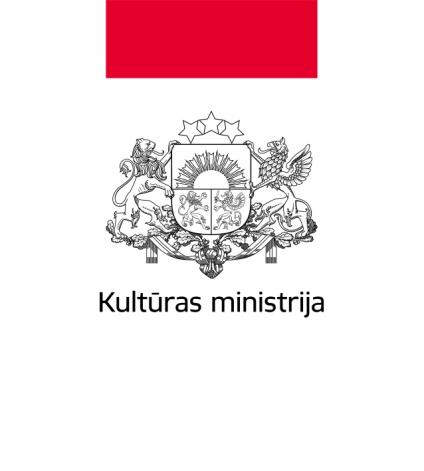 Finansējums un īstenošanas laiks
6.punkts
Vienam projektam pieejamais finansējums
ne vairāk kā 240 000,00 euro un ne mazāk kā 30 000,00 euro, ko veido fonda finansējums 75% apmērā un valsts budžeta finansējums 25% apmērā

7.punkts
Projekta īstenošanas laiks
no granta līguma parakstīšanas brīža (plānots 2018.gada janvāris) līdz 2020.gada 30.jūnijam
09.11.2017., Rīga
Projektu konkursa nosacījumi|  3
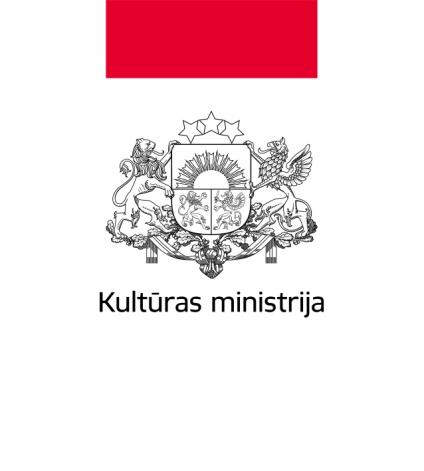 Projekta iesniedzējs
8.punkts
Projekta iesniegumu var iesniegt Latvijas Republikas tiešās vai pastarpinātās valsts pārvaldes iestāde, atvasināta publiska persona, cita valsts iestāde vai privāto tiesību juridiska persona vai starptautiskas organizācijas pārstāvniecība Latvijas Republikā, kas darbojas integrācijas jomā, kuru atbalsta fonds
9.punkts
Var iesniegt vienu projekta iesniegumu
10.punkts
Projekta iesnieguma iesniedzējs projekta iesniegumu var iesniegt kopā ar vienu vai vairākiem sadarbības partneriem
11. punkts
Projekta iesniegumu var iesniegt, ja līdz projekta iesnieguma iesniegšanas brīdim deleģētās iestādes noteiktajā termiņā ir atmaksājis neatbilstoši veiktos izdevumus, ja projekta iesnieguma iesniedzējs ir īstenojis projektu Eiropas Trešo valstu valstspiederīgo integrācijas fonda 2007. – 2013.gada plānošanas perioda programmā un Patvēruma, migrācijas un integrācijas fonda 2014. – 2020.gada plānošanas periodā
09.11.2017., Rīga
Projektu konkursa nosacījumi|  4
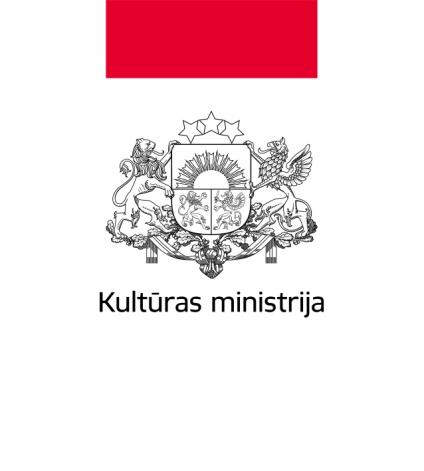 Atbalstāmās darbības (1)
13.punkts
atbalstāmās darbības ir mācību kursi, kas uzlabo mērķa grupas iekļaušanos sabiedrībā, nodrošinot nepieciešamās prasmes un zināšanas par dzīvi Latvijā

14.punkts
- latviešu valodas mācību kursu īstenošana, mācību kursa apjoms – ne mazāk kā 80 akadēmiskās stundas (45 min x 80)
- integrācijas mācību kursu īstenošana, integrācijas kursa apjoms – ne mazāk kā 20 (divdesmit) akadēmiskās stundas un ne vairāk kā 30 (trīsdesmit) akadēmiskās stundas
09.11.2017., Rīga
Projektu konkursa nosacījumi|  5
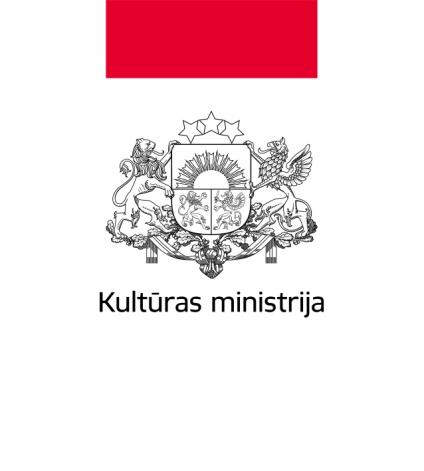 Atbalstāmās darbības (2)
15.punkts
Projekta iesnieguma iesniedzējs nodrošina:
- informatīvā materiāla par mācību kursu norisi sagatavošanu mērķa grupas valodās
- projekta iesnieguma iesniedzēja izstrādātas mācību kursa programmas pilnveidi un pielāgošanu atbilstoši mērķa grupas vajadzībām
- atbilstošu mācību kursa metodisko bāzi, nodrošinot katram dalībniekam bezmaksas mācību materiālus, izdales materiālus un mācību līdzekļus, kas veicina visu latviešu valodas prasmju (klausīšanās, runāšanas, lasīšanas, rakstīšanas) attīstību
- atbilstošas kvalifikācijas pedagoģiskā personāla iesaisti: projekta pedagoģisko vadītāju un pedagogus
09.11.2017., Rīga
Projektu konkursa nosacījumi|  6
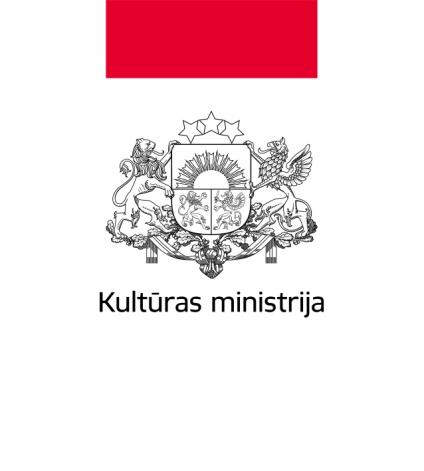 Atbalstāmās darbības (3)
15.punkts
- latviešu valodas un integrācijas mācību kursa nodarbību vadīšanu grupās, kurās nav mazāk kā 10 kursa dalībnieki un nav vairāk kā 15 kursa dalībnieki
- latviešu valodas mācību kursa rezultātu izvērtēšanu, tai skaitā mērķa grupas latviešu valodas prasmes noslēguma pārbaudi
piemērotu telpu mācību kursu norisei, tai skaitā biroja tehniku, datortehniku u.c. – telpa piemērota ne vairāk kā 15 cilvēku nodarbībām, aprīkota ar datortehniku lektoram, projektoru, skaņas tehniku, ekrānu un pieeju internetam – latviešu valodas kursam IeM nodrošina telpas bez atlīdzības atbilstoši Patvēruma likuma 9.panta nosacījumiem
- integrācijas mācību kursu par Rīcības plāna 3.rīcības virziena „Sociālekonomiskā iekļaušana” 3.9.apakšpunkta „Sociālekonomiskās iekļaušanas ievadkursu programma par Latviju patvēruma meklētājiem ar praktiskās mācības nodarbībām” tēmām un atbilstošas kvalifikācijas lektoru iesaisti
9.pants. Patvēruma meklētāju izmitināšana, (21) Iekšlietu ministrija nodod tās valdījumā esošās patvēruma meklētāju izmitināšanas centra telpas un to iekārtas bezatlīdzības lietošanā pakalpojumu sniedzējiem, kuri izraudzīti, ievērojot publisko iepirkumu regulējumu, un nodrošina patvēruma meklētājiem viņu izmitināšanas laikā veselības aprūpes pakalpojumu pieejamību, iespēju iegūt pirmsskolas izglītību nepilngadīgajiem, citu patvēruma meklētāju tiesību ievērošanu, kā arī integrācijas pasākumu īstenošanu. Bezatlīdzības lietošanā nodoto telpu uzturēšanas izdevumus sedz Iekšlietu ministrija.
09.11.2017., Rīga
Projektu konkursa nosacījumi|  7
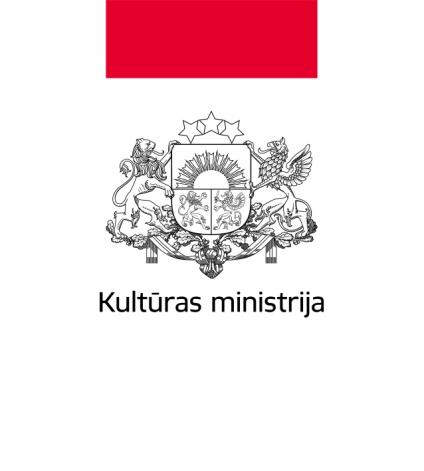 Atbalstāmās darbības (4)
15.punkts
 - kafijas pauzes mācību kursu dalībniekiem
- transportu mācību kursu dalībniekiem
- telpas, kas funkcionāli pieejamas ikvienam, tai skaitā cilvēkiem ar kustību traucējumiem, atbilstoši normatīvajiem aktiem, kas nosaka vides pieejamību
- mobilās lietojumprogrammas sagatavošanu par dzīvi Latvijā uz Android un iOS platformas, ko bezmaksas var lejupielādēt Google Play un App Store veikalā
- tulka klātbūtni (pēc nepieciešamības) mācību kursu nodarbībās, ja saziņā ar mācību kursa dalībniekiem nav iespējams izmantot starpniekvalodas (piemēram, angļu vai krievu valodu), piesaistot Patvēruma, migrācijas un integrācijas fonda 2014. – 2020.gada plānošanas perioda atklātas projektu iesniegumu atlases „Pakalpojumu koordinācijas un informācijas centra imigrantu atbalstam darbības nodrošināšana (2.posms)” finansējuma saņēmēja izvēlētos tulkus
09.11.2017., Rīga
Projektu konkursa nosacījumi|  8
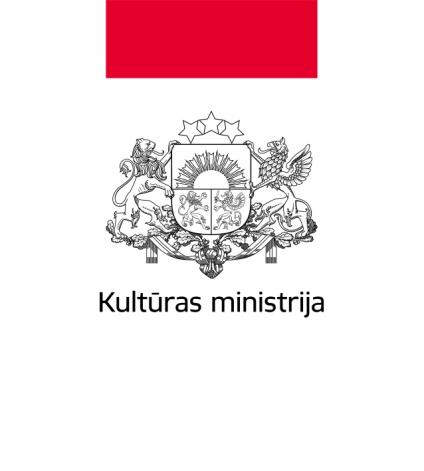 Atbalstāmās darbības (5)
15.punkts
- mācību kursu dalībnieku apmierinātības izvērtējumu ne mazāk kā 2 reizes projekta īstenošanas laikā
- mācību kursa programmas licencēšanu atbilstoši izglītības jomu regulējošo normatīvo aktu prasībām deleģētās iestādes noteiktajā termiņā (ja attiecināms)*
-citus pasākumus, kas nepieciešami projekta mērķa sasniegšanai (piemēram, projekta publicitātes nodrošināšana (izņemot no projekta finansējuma apmaksātas publikācijas, sižetus un raidījumus), integrācijas kursa noslēguma pasākums un apliecību izsniegšana)


* Izglītības likuma 46.panta piektā daļa:
 (5) Izglītības iestādes, kā arī Nacionālo bruņoto spēku vienības, kuru uzdevumos ietilpst pieaugušo izglītības programmu īstenošana, ir tiesīgas īstenot pieaugušo neformālās izglītības programmas bez licences saņemšanas, bet citas juridiskās un fiziskās personas, kuras nav reģistrētas Izglītības iestāžu reģistrā, — pēc licences saņemšanas pašvaldībā.
09.11.2017., Rīga
Projektu konkursa nosacījumi|  9
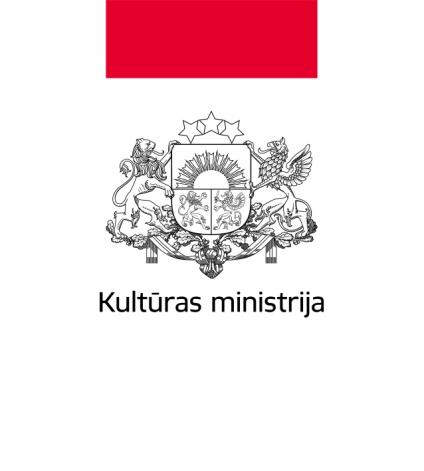 Konkursa ietvaros sasniedzamais nacionālās programmas kopējais rādītājs
18.punkts

ne mazāk kā 500 personas, kuras apguvušas integrācijas mācību kursu

ne mazāk kā 250 personas, kuras apguvušas latviešu valodas mācību kursu
09.11.2017., Rīga
Projektu konkursa nosacījumi|  10
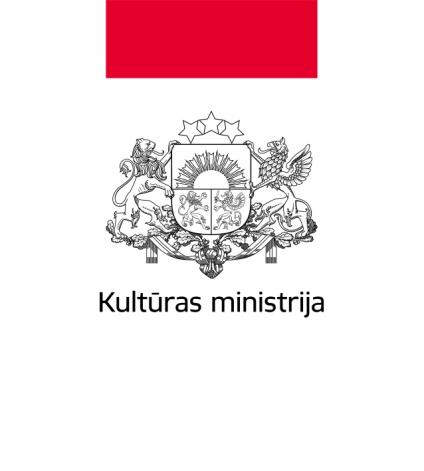 Paldies par uzmanību!
Jeļena Šaicāne
Eiropas Savienības fondu departamenta Finanšu instrumentu attīstības nodaļas vadītāja
jelena.saicane@km.gov.lv
09.11.2017., 
Rīga
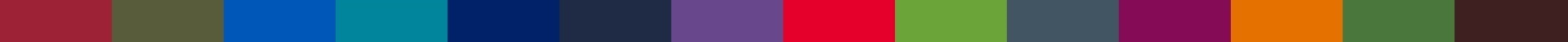